HISTOIRE DES ARTS 
Collège

Les arts entre liberté et propagande 
(de 1910 à 1945)

Inspection d’Académie
Inspection Pédagogique Régionale 
Pôle de compétences numériques
Histoire des Arts
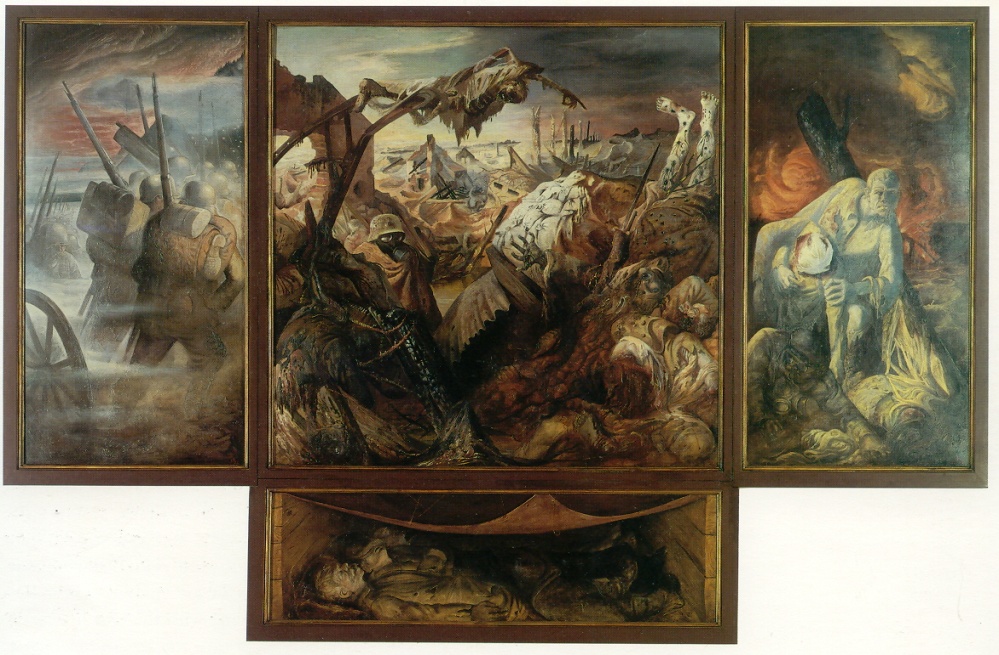 Image
Entre commande, engagement ou dénonciation, comment l’artiste va-t-il se positionner face à la Première Guerre mondiale ?

Dans la tourmente de la bataille ou à l’arrière, les Hommes (missionnés, combattants, pacifiste…) ont créé, écrit, composé des œuvres. 
Qu’en est-il de l’action des artistes engagés dans la modernité ou dans les avant-gardes ? 
L’expérience de la guerre a-t-elle joué un rôle dans leur parcours artistique ?
Le conflit a-t ’il eu des répercussions sur la création ?

Ce dossier propose quelques exemples d’œuvres que la guerre a inspirées à des artistes qui ont participé au combat, et d’autres dont les auteurs ont saisi ce thème bien des années plus tard. Chacun, à sa manière, tente d’évoquer les combats, la peur face à la mort mais aussi, parfois, une certaine fascination face à cette guerre.
Domaines artistiques : - arts du langage : littérature écrite- arts du quotidien : affiches de propagandes, art des tranchées- arts du son : musique ...- arts du visuel : arts plastiques, BD, cinéma...                               
Thématiques : - arts, états et pouvoir- arts, techniques et expressions - arts, ruptures, continuités 

Disciplines concernées :
- allemand- anglais- arts plastiques- éducation musicale- français- histoire géographie
LA GLORIFICATION DE LA GUERRE 
 
Le futurisme italien allie une vision radicale de refondation de la société à un total renouvellement artistique. Le manifeste de Marinetti de Janvier 1909 pose en onze points le programme d’une véritable révolution culturelle.  
Pour Marinetti, l’histoire ne s’exprime que par la violence. La violence picturale devient synonyme du dynamisme d’un peuple, tandis que la modération des couleurs et des sujets renvoie à la vieillesse et à la mort. 
Les formules fracassantes et provocatrices condamnent le culte des chefs-d’œuvre et des musées : 
« Il n’y a plus de beauté que dans la lutte. Pas de chef d’œuvre sans caractère agressif. La poésie doit être un assaut violent contre les forces inconnues, pour les sommer de se coucher devant l’homme ».  
Les œuvres des futuristes italiens glorifient la guerre et le combat.  Ils se font entendre aussi pour l’intervention de l’France dans la guerre.
“Nous voulons glorifier la guerre, seule hygiène du monde, le militarisme, le patriotisme, le geste destructeur des anarchistes, les belles idées qui tuent et le mépris de la femme…”
LA GLORIFICATION DE LA GUERRE
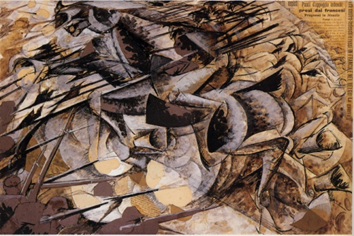 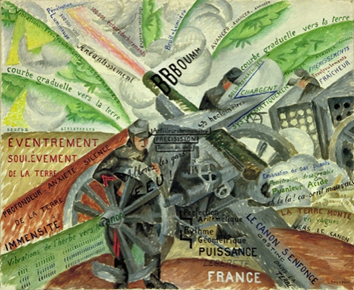 LES COMMANDES : Peintres britanniques envoyés en France comme artistes aux armées
Les missionnés furent envoyés en zone de combat pour témoigner
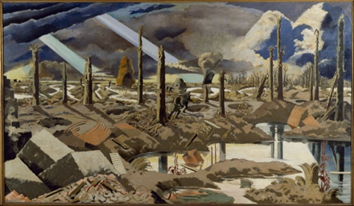 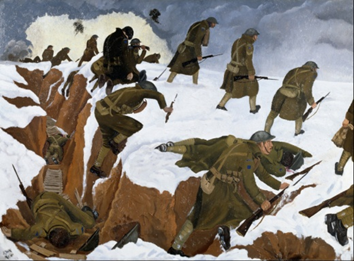 LES COMMANDES : Peintres britanniques envoyés en France comme artistes aux armées
Les missionnés furent envoyés en zone de combat pour témoigner
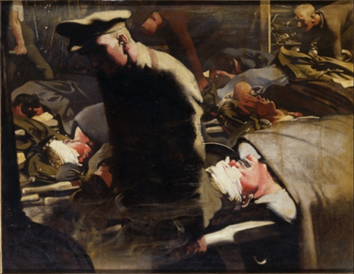 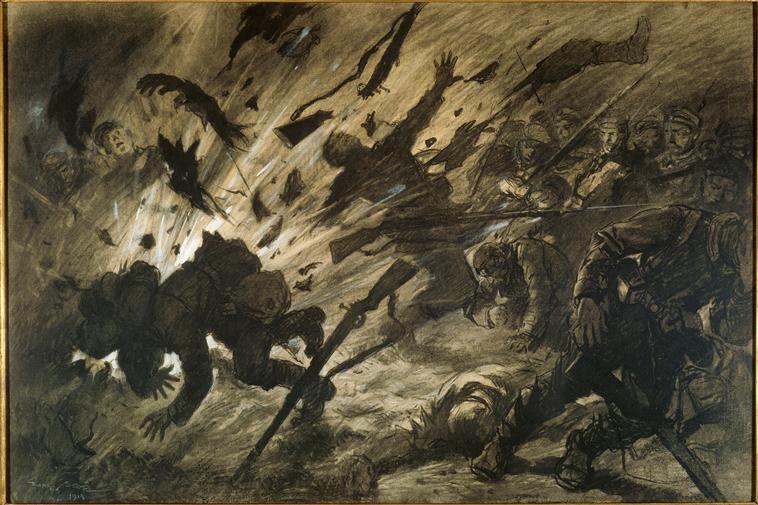 LES COMMANDES : Peintres britanniques envoyés en France comme artistes aux armées
Les missionnés furent envoyés en zone de combat pour témoigner
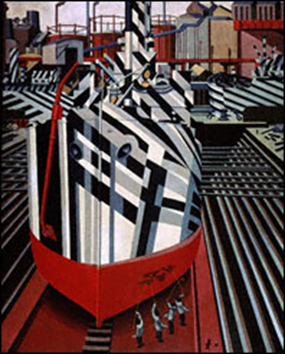 LES COMMANDES : Peintres britanniques envoyés en France comme artistes aux armées
Les missionnés furent envoyés en zone de combat pour témoigner
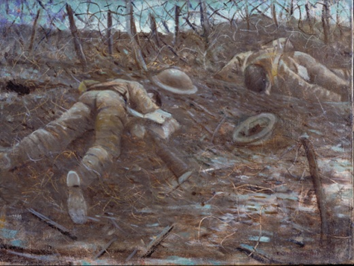 ŒUVRES PERSONNELLES DE C.R.W. NEVINSON
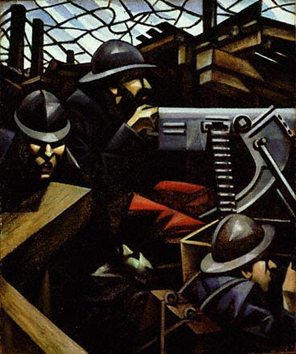 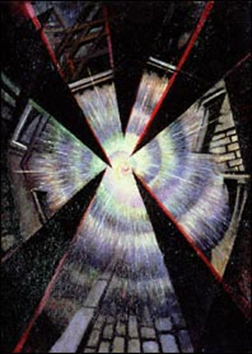 FERNAND LEGER
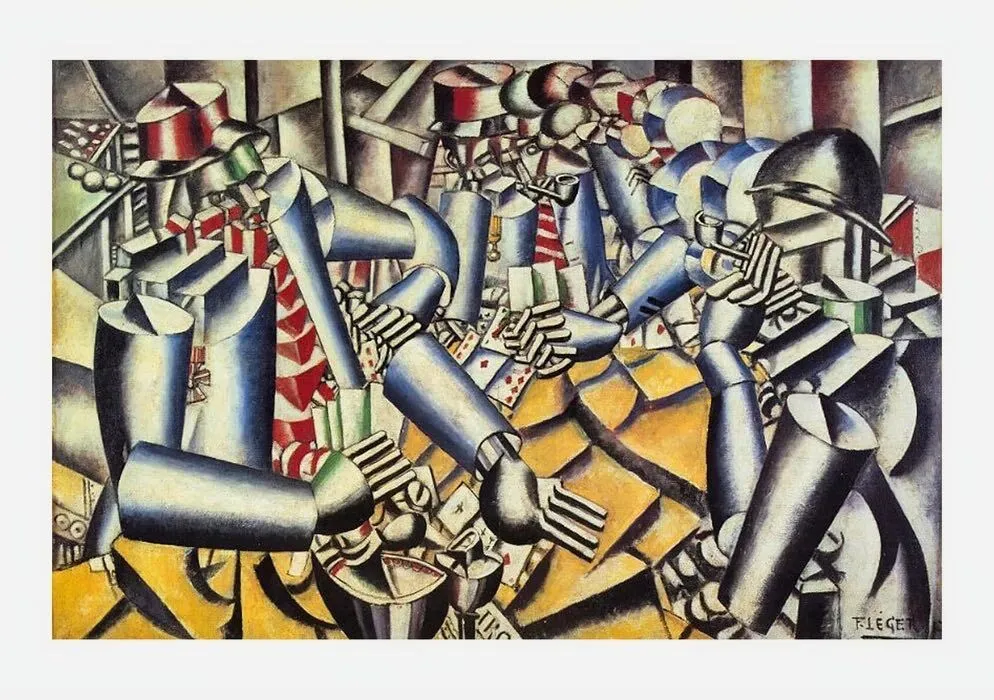 LES GRAVURES DE FELIX VALLOTTON
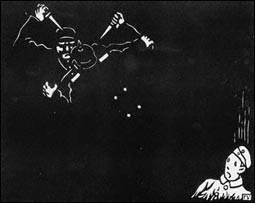 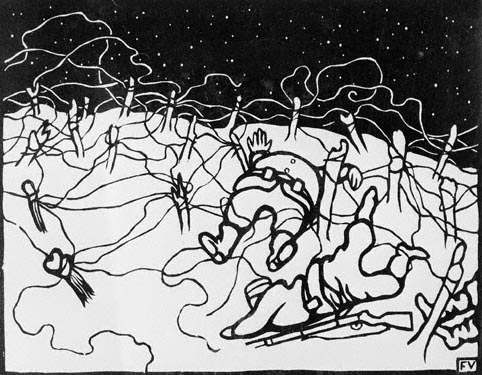 LES COMMANDES DE FELIX VALLOTTON
Trop âgé en 1914, Félix Vallotton ne peut s’engager dans l’armée, néanmoins il souhaite se rendre au front. L’Etat français qui veut réaliser une collection nationale d’art moderne sur le conflit lui permet de réaliser son souhait. Il est envoyé en juin 1917 sur le front de l’Est. Il approche des premières lignes et visite des tranchées. Touché par l’horreur de la Première Guerre mondiale, il trouve dans le conflit une source d’inspiration.
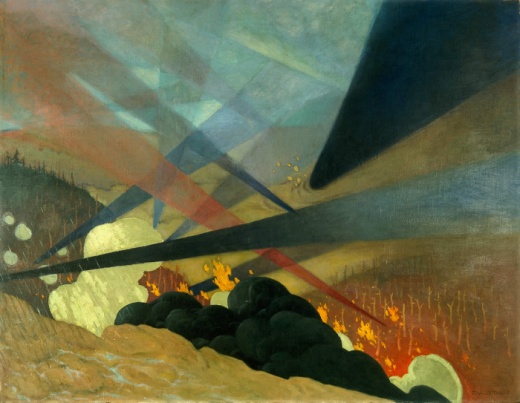 LES COMMANDES DE FELIX VALLOTTON
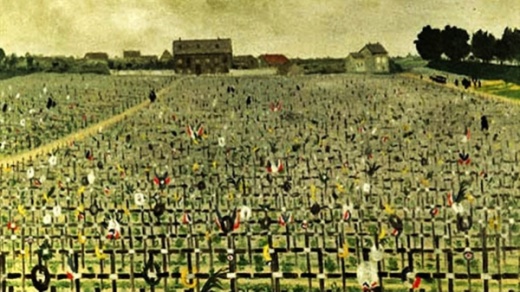 Exposition 1917 au centre Pompidou Metz : vidéo sur les artistes au front https ://www.centrepompidou.fr/fr/ressources/media/avTRgTb
DENONCIATION DE LA GUERRE PAR LES COMBATTANTS
A Dresde, le groupe Die Brucke s’est beaucoup impliqué dans la guerre.Ernst Ludwig Kirchner, le fondateur du groupe, se porte volontaire en août 1914 mais il n’a pas supporté l’armée et la peur de la mort. Il s’effondre physiquement et psychiquement en 1915, il est alors libéré du front.
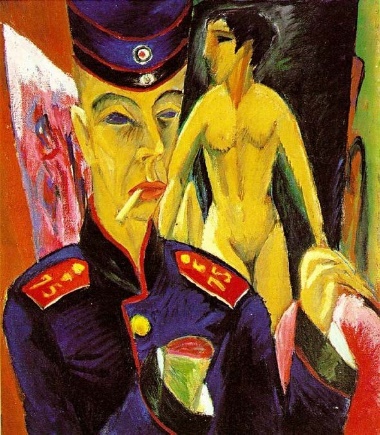 DENONCIATION DE LA GUERRE PAR LES COMBATTANTS
La Nouvelle Objectivité réunit alors beaucoup d’artistes et intellectuels (Dix, Grosz…) qui ont pris conscience de leur responsabilité politique et de leur « devoir contestataire ». Après l’arrivée au pouvoir d’Hitler le 30 janvier 1933, les artistes de la Nouvelle Objectivité et de l’expressionnisme seront nombreux à être pointés du doigt par le régime nazi comme étant des « artistes dégénérés », jugée contraire aux idéaux nationaux-socialistes qui exaltent la puissance, la guerre victorieuse.

OTTO DIX : Fortement marqué par la première guerre mondiale à laquelle il participe en tant que simple soldat, il fournit un grand nombre de dessins et peintures retraçant cette période traumatisante. 
Lorsque l’on demanda à Dix pourquoi il avait peint ces œuvres, il répondit : « Je voulais me débarrasser de tout ça ! Pendant de longues années, pendant au moins dix ans, j’ai rêvé sans cesse que j’étais obligé de ramper pour traverser des maisons détruites et des couloirs où je pouvais à peine avancer. Les ruines étaient toujours présentes dans les rêves ».
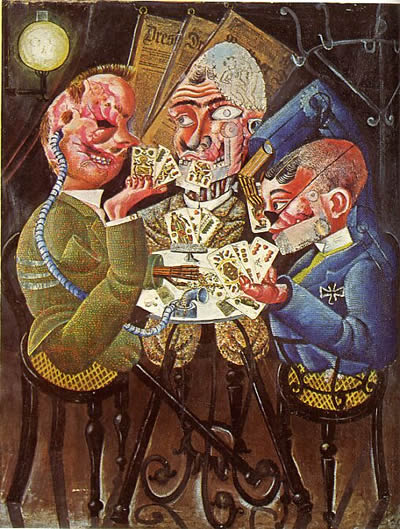 DENONCIATION DE LA GUERRE PAR LES COMBATTANTS
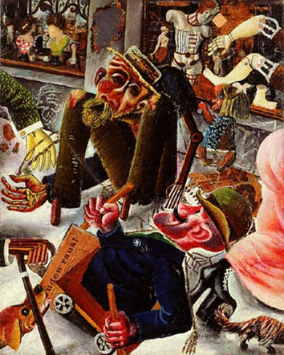 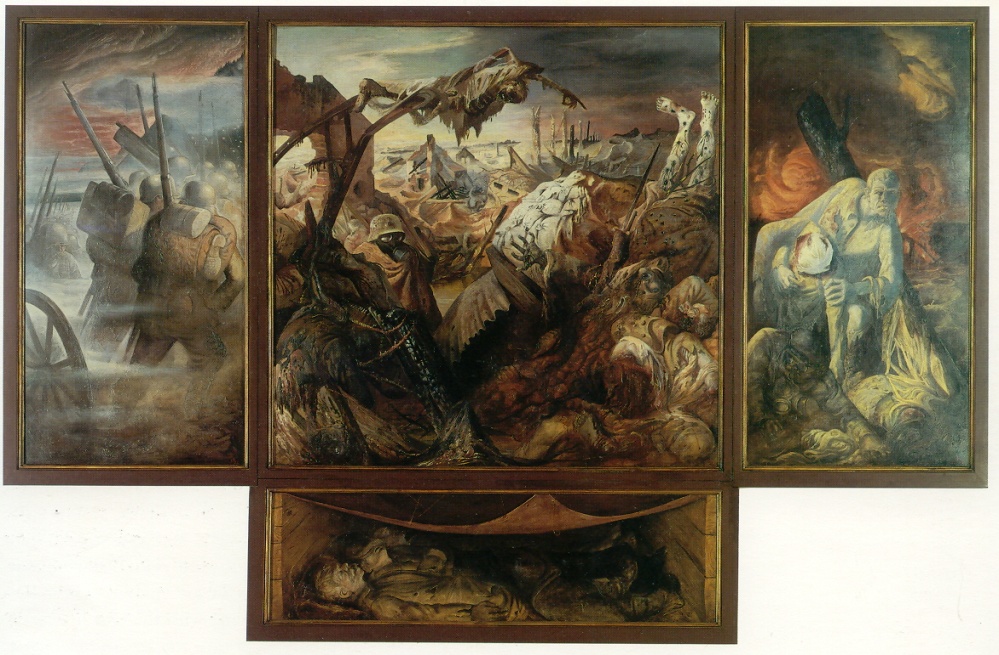 DENONCIATION DE LA GUERRE PAR LES COMBATTANTS
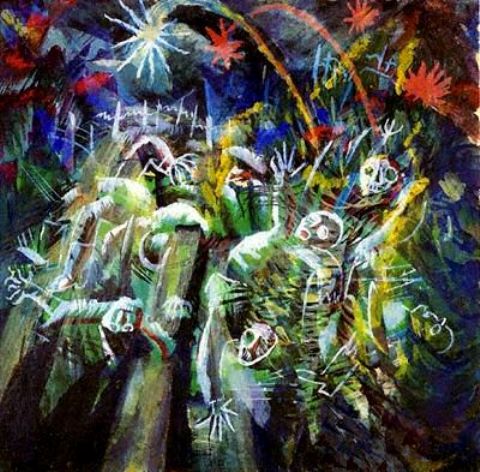 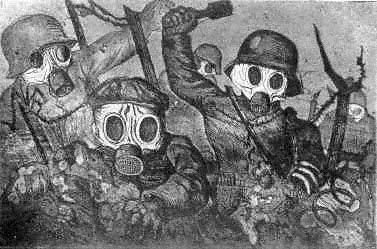 DENONCIATION DE LA GUERRE PAR LES COMBATTANTS
GEORGE GROSZ est enrôlé dans l’armée en 1914 où il passe deux ans dans un régiment de grenadiers. En janvier 1917, Grosz, soldat est hospitalisé et peu après interné dans un établissement pour malades mentaux, si graves sont la dépression et les désordres nerveux qui l’affectent. Les crises se succèdent, les visions cauchemardesques, et en avril, le peintre est jugé définitivement inapte au service.
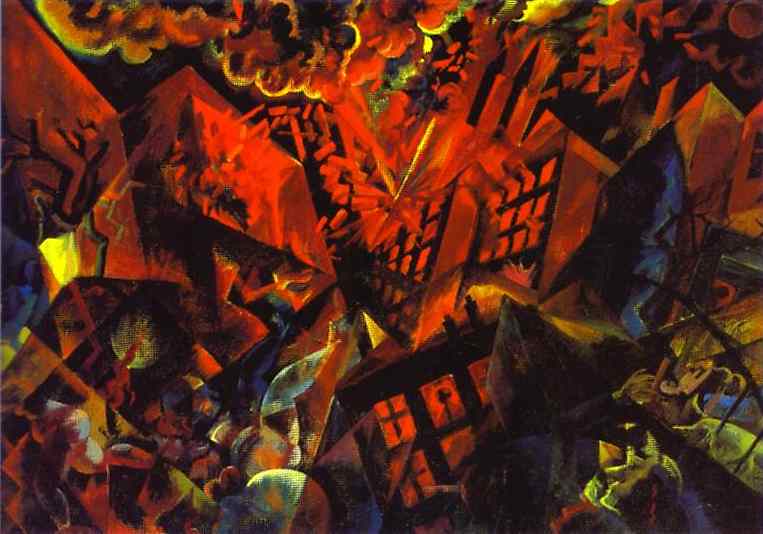 TEMOIGNAGES ET RECITS AUTOBIOGRAPHIQUES
TEMOIGNAGES ET RECITS AUTOBIOGRAPHIQUES
TEMOIGNAGES ET RECITS AUTOBIOGRAPHIQUES
POESIE
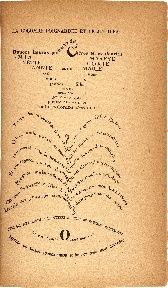 BANDE DESSINEE
Jacques Tardi, C’était la guerre des tranchées, 1993, Casterman
Jacques Tardi, Jean-Pierre Verney, Putain de guerre, 2008, Casterman
PHOTOGRAPHIE
Jean-Noël Jeanneney et Jeanne Guérout, Jours de guerre (1914-1918) - Les trésors des archives photographiques du journal Excelsior, édition des Arènes, 2013

https://histoire-image.org/albums/photographier-premiere-guerre-mondiale
CINEMA
MUSIQUE
Comme les autres artistes, les musiciens et compositeurs français s’engagent dans la guerre. Arnold Schonberg et Claude Debussy s’engagent par patriotisme, chacun dans un camp opposé. 
Claude Debussy, « Les soirs illuminés par l’ardeur du charbon », 1917 (le titre reprend un des vers de Baudelaire) : 

https://www.youtube.com/watch?v=khLdrJCRmrI

Le compositeur Maurice Ravel, rêve de participer à la guerre mais il ne la fera finalement pas (réformé).
CHANSON
La chanson a également joué un grand rôle dans les tranchées : qu’elle soit patriotique ou contestataire. 

« Si nous devons passer l’hiver ici, je voudrais que vous formiez un quatuor à cordes ». Cet insolite ordre de mission de 1915 s’adresse au soldat Lucien Durosoir, violoniste avant la mobilisation. Le colonel Valzi compte sur lui et sur la musique pour panser ses plaies. L’idée, rapidement concrétisée, est si bonne qu’elle ne tarde pas à séduire un autre militaire, le général Charles Mangin, qui s’approprie le quatuor nouvellement formé.

La Chanson de Craonne, 1915 : contestataire fut censurée par le commandement militaire pour ses paroles subversives et antimilitaristes. 
https://www.youtube.com/watch?v=_-HKjtJfWE8

La Madelon, 1917
https://www.youtube.com/watch?v=vS2ML_0Ky0M

Ma mitrailleuse, 1915
https://www.youtube.com/watch?v=M-bVCBoFHtE
L’ART DES TRANCHEES
Création artistique pratiqué par des anonymes lors de la Grande guerre qui consistait à détourner un objet militaire en une objet artistique

Exposition 1917 au Centre Pompidou Metz : https ://www.centrepompidou.fr/fr/ressources/media/2LtWUcL
LA PROPAGANDE
La propagande par le biais d’affiches connait un développement très important avec la Première Guerre mondiale. Elle sert à la fois à solliciter l’engagement de jeunes recrues dans les armées, et à susciter le patriotisme, la confiance et l’implication de la population restée à l’arrière des combats, dans l’effort de guerre.
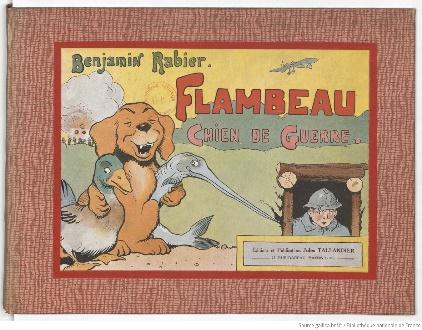 LA PROPAGANDE
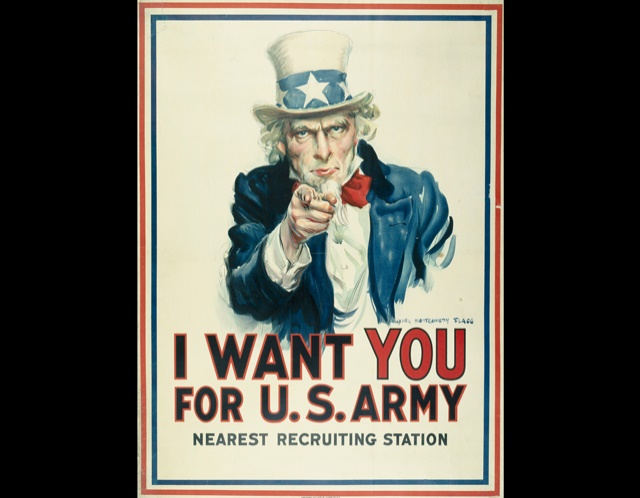 Des exemples d’images de propagande analysées
https://histoire-image.org/albums/propagande-caricature-patriotisme
DOCUMENTAIRE
DOCUMENTAIRE
SITOGRAPHIE
Alexandra Planquais 
pour le pôle de compétence Histoire des arts